Exekutívno-legislatívne vzťahy
Koniec postkomunizmu
Doc. Marek Rybář, PhD.
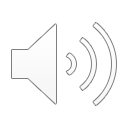 Výkonná moc
Historicky najstaršia časť štátnej moci
V žiadnej inej ústavnej oblasti sa v SVE neexperimentovalo viac ako s exekutívou
Do roku 1989 prezidentský úrad len v ČS a RUM
POĽ – kolektívny orgán Štátna rada
Po r. 1989 – silní prezidenti hlavne v postsovietskom priestore
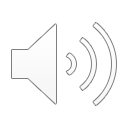 Prezidentské režimy a demokracia
Nevhodnosť prezidentských režimov (Linz, Stepan, Mainwaring) pre nové demokracie:
1. podporujú „zero-sum politics“ a vylučujú menšiny
2. vedú k politickej polarizácii a patovým situáciám
Podnecujú personalizmus a demagogické sklony jednotlivcov
Koncentrácia moci = pokušenie ignorovať obmedzenia právomocí
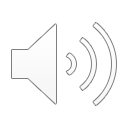 Tradičné delenie dem. systémov
Parlamentarizmus
Prezidencializmus
Semi-prezidencializmus (?)
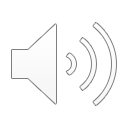 Duvergerov semiprezidentský systém
Prezident je priamo volený občanmi
Nezávisí od parlamentu
Na čele vlády je premiér, zodpovedá sa parlamentu
Premiér a prezident zdieľajú niektoré exekutívne právomoci
Právomoci prezidenta nie sú triviálne
Možnosť prípadov „kohabitácie“
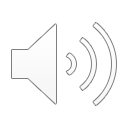 Koncepcie semiprezidentských systémov
Elgie (1999): prezident volený občanmi a zároveň premiér s vládou, ktorí sa zodpovedajú parlamentu
flexibilitu a zdieľanie moci podporujúci systém (Sartori) ALEBO 
usporiadanie vedúce k inštitucionálnym konfliktom a nestabilite (Elgie, Raunio, …) ?
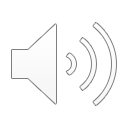 Shugart a Carey (1992): dva typy semiprezidentských systémov
Premiérsko-prezidentský
Prezident volený občanmi na presne stanovené funkčné obdobie
Prezident vyberá premiéra, ktorý je šéfom vládneho kabinetu
Právomoc odvolať vládu má jedine parlament
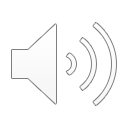 Shugart a Carey (1992): dva typy semiprezidentských systémov
Prezidentsko-parlamentný
 Prezident volený občanmi na presne stanovené funkčné obdobie
Prezident menuje a odvoláva premiéra a členov kabinetu
Premiér a ministri potrebujú dôveru (zodpovedajú sa) ako prezidentovi, tak aj parlamentu
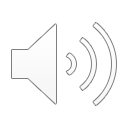 Shugart a Carey (1992): dva typy semiprezidentských systémov
Prezidentsko-parlamentné systémy sú v SVE všeobecne menej demokratické než premiérsko-prezidentské
Kľúčom je závislá a neistá pozícia vládneho kabinetu medzi prezidentom a parlamentom
Konflikty, ak prezident nemá podporu parlamentnej väčšiny
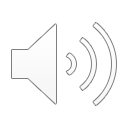 Exekutívne systémy v počiatočnej fáze demokratických režimov SVE
8 čistých parlametarizmov (ALB, BOS, YUG, LAT, CZE, EST, HUN, SVK)
6 čistých prezidencializmov (AZE, BLR, GEO, TAJ, TURK, UZB)
Ostatné niektorú formu semiprezidencializmu
Niektoré krajiny zmenili formu exekutívnych systémov v nasledujúcich rokoch
Semiprezidencializmus zostáva najčastejšou z nich
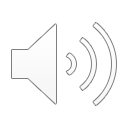 Klasifikácia podľa regiónov SVE
Stredná Európa a Pobaltie
Balkán
Kaukaz a stredná Ázia
Zvyšok bývalého ZSSR (západné SNŠ)
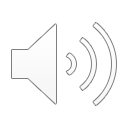 Stredná Európa a Pobaltie
Žiadne prezidentské ani prezidentsko-parlamentné systémy
Premiérsko-prezidentské: BUL, LIT, POL, ROM, SVK 1999-, CZE 2012-
Parlamentné: LAT, SVK do 1999, CZE do 2012, EST
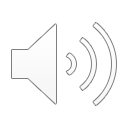 Balkán
Žiadne prezidentské
Prezidentsko-parlamentné: CRO 1990-2000, 
Premiérsko-prezidentské: CRO 2000-, MAC, SRB 2007-2008, YUG 2000-2003, SLO
Parlamentné: ALB, BOS 1995-, MONT 2007- YUG -2000, SRB-MONT (2003-2007)
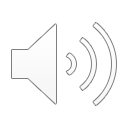 Kaukaz a stredná Ázia
Prezidentské: AZE, GEO 1995-2004, UZB, TUR, TAJ, 
Prezidentsko-parlamentné: ARM 1991-2005, GEO 2004-, KAZ
Premiérsko-prezidentské: ARM 2005-2015, MONG 1992-
Parlamentné: ARM 2015-,
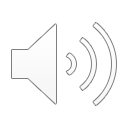 Zvyšok bývalého ZSSR (západné SNŠ)
Prezidentské: BLR 1994-1996
Prezidentsko-parlamentné: BLR 1996-, RUS 1993-, UKR 1996-2004, 2010-2014
Premiérsko-prezidentské: MOLD 1994-2000, 2016- UKR 2004-, 2014-
Parlamentné: MOLD 2000-2016
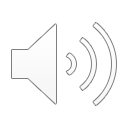 Semiprezidencializmus a demokracia v SVE
Premiérsko-prezidentské systémy nemajú horšiu úroveň demokracie než čistý parlamentarizmus
Prezidentsko-parlamentné systémy majú výrazne horšiu úroveň demokracie než parlamentarizmus aj premiérsko-prezidentské systémy
Prezidentské systémy majú v SVE najhoršiu úroveň demokracie (často nikdy neboli demokratické)
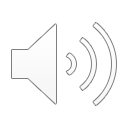 Prečo prezidentsko-parlamentné systémy škodia demokracii?
1. Prezidenti zneužívajú exekutívne dekréty s cieľom monopolizovať vlastnú moc
2. Prezidenti cielene podkopávajú proces vývoja stabilných politických strán a straníckej súťaže
Výsledkom je, že ústavne silný prezident a slabé politické strany udržiavajú/reprodukujú autoritársku vládu (Protsyk 2011)
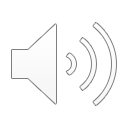 Vytváranie prezidentského úradu: Poľsko
Výsledok rokovaní pri okrúhlom stole
6-ročné obdobie, právomoc rozpúšťať parlament a vetovať legislatívu
Neskôr (1990) 5-ročné obdobie
Malá ústava 1992 – prezidentské prerogatíva
1997 – nová ústava – obmedzenie právomocí prezidenta a posilnenie premiéra
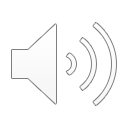 Vytváranie prezidentského úradu: Maďarsko
Výsledok rokovaní pri okrúhlom stole – nezhoda – referendum 11/1989
Komunisti – silný prezident priamo volený pred voľbami
Opozícia – slabý prezident volený novým parlamentom
Slabý prezidentský úrad, ÚS ďalej oslabil jeho právomoci
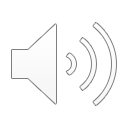 Ďalšie krajiny SVE
Rumunsko a Srbsko/Juhoslávia – príklady ako politický kontext a osoba prezidenta môžu zmeniť faktické fungovanie vzťahov vláda-prezident
Slovinsko – slabý a priamo volený prezident 
Litva – semiprezidentský systém ako kompromis medzi zástancami prezidentského a parlamentného (1990-92) – oba existovali pred 1940 
silnejšia pozícia priamo voleného prezidenta ale de facto fungovanie ako parlamentný systém (jediný odvolaný prezident v Európe)
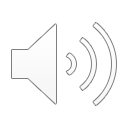 Ďalšie krajiny SVE
Rusko: mimoriadne silné prezidentské právomoci prezidenta “pacifikovali” premiéra a vládu aj bez parlamentnej väčšiny podporujúcej prezidenta 
Občasné konflikty (Jelcin vs. Primakov, resp. Stepašin, Putin vs. Medvedev)
Putinov nástup do prezidentského úradu = konsolidácia parlamentnej podpory a premiéri (Zubkov, Mišustin) ako administrátori
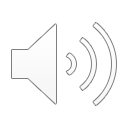 Ďalšie krajiny SVE
Rusko: tandem Putin-Medvedev, miera konfliktnosti čiastočne závisela od držiteľa prezidentského úradu, ústavná zmena 2020
Ukrajina: prípady extrémnej miery konfliktu vo vnútri exekutívy
Ústavné zmeny v právomociach zamerané v prospech aktuálnych držiteľov moci
Prezident Kučma – vo funkcii záujem o silný prezidentský úrad
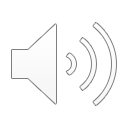 Ďalšie krajiny SVE
Ukrajina: 2004 – zmena ústavy a oslabenie prezidentského úradu, lebo vysoké šance pre Juščenka
Prezident Juščenko – nezabránil oslabeniu ústavných kompetencií (2004)
Prezident Janukovič (2010) – po zvolení odmietal ústavné oslabenie kompetencií, ktoré v roku 2004 presadzoval
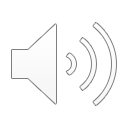 Ďalšie krajiny SVE
Ukrajina: ústavný súd v 2010 konštatoval protiústavnosť ústavnej zmeny z roku 2004, návrat k silnému prezidentovi z roku 1996 (“Kučmov model”)
2014: parlament zákonom schválil návrat k ústavným právomociam prezidenta z decembra 2004 (slabší prezident)
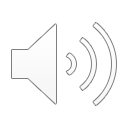 Modely parlamentarizmu 1/3
Parlamentný systém (Lijphart 1999):
Vláda je zodpovedná parlamentu
Šéf exekutívy nie je volený priamo, ale je vybraný/schválený parlamentom
Exekutíva v parlamentarizme je kolektívna/kolegiálna, nie personalizovaná
Parlamentné demokracie, napriek spoločným črtám, nefungujú rovnako
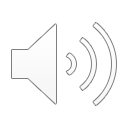 Modely parlamentarizmu 2/3
Faktory uľahčujúce spoluprácu medzi parlamentnou väčšinou a exekutívou :
Kompatibilita parlamentného mandátu a postu v exekutíve (ministri môžu byť poslancami)
Premiér (šéf vlády) je zvyčajne poslancom parlamentu
Dochádza tak k faktickej fúzii parlamentu a vlády
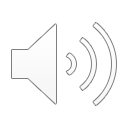 Modely parlamentarizmu 3/3
fikcia parlamentarizmu
Doring (1995): “racionalizácia” parlamentu
Ťažká odvolateľnosť vlády parlamentom
Vláda kontroluje parlamentnú agendu (témy a poradie rokovania)
Obmedzenie možnosti predkladať a presadiť poslanecké návrhy zákonov
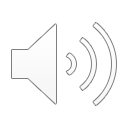 Postavenie premiérov
Komparatívna slabosť predsedu vlády – krátke obdobie v úrade
Vzájomná závislosť medzi ne/stabilitou straníckeho systému a slabosťou (durability) predsedu vlády 
Hlavné výnimky: Drnovšek (1992-2002), Orbán (1998-2002, 2010-), Klaus, Dzurinda (1998-2006), Fico (2006-2010, 2012-2018), Tusk (2007-2014)
Berg: ALE: premiéri majú silný efekt lídra vo voľbách – vplyv na volebné rozhodnutia
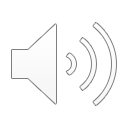 Funkcie parlamentov
1) vytvárajú a udržiavajú vládu, prípadne ju aj odvolávajú (ale konštruktívne hlasovanie o nedôvere)
2) prijímajú legislatívu (ale dekréty v Rusku)
3) kontrolujú činnosť vlád (interpelácie, poslanecké prieskumy, hodina otázok)
poslanecké strany a parlamentné výbory
dôležitá úloha „ústavnoprávnych“ výborov
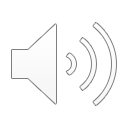 Štruktúra parlamentov
v SVE sú dvojkomorové parlamenty menej časté ako v ZE
Horná komora má väčšinou združovať teritoriálne alebo funkcionálne záujmy
Ter: BiH, Rusko, Poľ?, CZE?
Funkcionálne: SLO, (IRE)
Iba rumunský bikameralizmus dáva obom komorám zhruba rovnako silné postavenie (v ZE iba ITA)
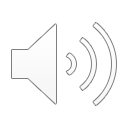 Meniace sa postavenie parlamentov v SVE 1/3
v období tranzície parlament aktívny len v MAĎ (určitá modifikácia dohôd spoza okrúhleho stolu), inde vykonávali transformačné kroky (presviedčanie, hrozby, vydieranie – Čalfa a ČSSR)
Postupný trend k profesionalizácii (čo to je?)
Paradoxne, komunistickí poslanci súdržní pri hlasovaniach a skúsenosti s vyjednávaním a politickou prácou
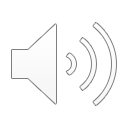 Meniace sa postavenie parlamentov v SVE 2/3
Začiatok 90.-tych rokov:
1) parlamenty centrom politického života i zápasu
2) dezintegrácia protirežimových organizácií – zníženie moci vlád voči parlamentom
3) časté konflikty v exekutíve zvyšovali vplyv parlamentu
4) exekutíva fragmentovaná a slabo kordinovaná –zníženie schopnosti dominovať
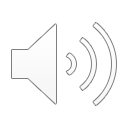 Meniace sa postavenie parlamentov v SVE 3/3
1) strany a stranícke systémy stabilnejšie – stranícka disciplína – malé šance opozície (kontroly parlamentu)  
2) nižšia fragmentácia parlamentov (nižšia fluktuácia poslancov)
3) reforma administratívy a posilnenie exekutívneho jadra (core executive) okolo premiéra a ministra financií
4) proces EÚ integrácie posilňuje exekutívu (expertné info sú v exekutíve, nie v parlamente)
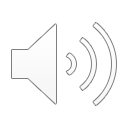